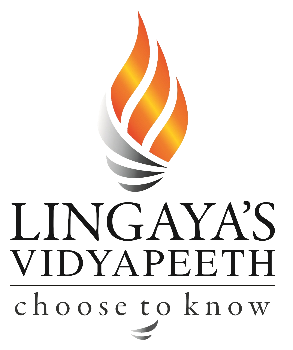 Subject: Principles Of Human Settlements-I
Topic: Human Settlements Introduction
Presented by: Pallavi Tiwari
CONTENTS
WHAT IS CIVILIZATION?
 GENERAL CHARACTERISTICS OF CIVILIZATION.
 WHAT IS SETTLEMENT?
 HUMAN SETTLEMENTS AS AN EXPRESSION OF CIVILIZATION
MOHENJO-DARO
MILETUS
SHAHJAHANABAD
CIVILIZATION
DEFINITION: USED TO DESCRIBE A CERTAIN KIND OF DEVELOPMENT OF HUMAN SOCIETY, IT IS MORE ABOUT THE MATERIAL DEVELOPMENT.
MOREOVER, IT IS EVOLVED BY GEOGRAPHICAL SPREAD HORIZONTALLY.

GENERAL CHARACTERISTICS OF CIVILIZATIONS: 
SYSTEM OF GOVERNMENT. I.E. SOME FORM OF BODY TO ADMINISTER THE RESPONSIBILITY AND HOPES FOR THE FUTURE.
SOME PHYSICAL DEVELOPMENT OR LIVING IN SOCIAL GROUPS.
CHARACTERISTICS OF CIVILIZATION (cont.)
SPECIALIZATION OF LABOR, IN WHICH MEMBERS OF SOCIETY PERFORMS DIFFERENT JOBS – THIS FACILITATED THE PROGRESS AS 1 PERSON WASN’T TRYING TO DO EVERYTHING.
DIFFERENT SOCIAL CLASSES. SOMETIMES BASED ON CASTE, SOMETIMES ECONOMIC STATUS, ETC. 
SOME FORM OF COMMUNICATION. 
CONCEPT OF A HIGHER BEING. A RELIGIOUS SYSTEMS, WHICH MIGHT INCLUDE PRIESTS AND TEMPLES.
A REGULAR FOOD SUPPLY, THAT IS NOT LIKELY TO CHANGE SUDDENLY
CONCEPT OF TIME. I.E. UNDERSTANDING OF PATTERNS LIKE SEASONS, ETC.
HUMAN SETTLEMENT
HUMAN SETTLEMENTS ARE PLACES – LARGE AND SMALL, URBAN AND RURAL, FORMAL AND INFORMAL - WHERE PEOPLE LIVE, LEARN, WORK AND CREATE.

IT CAN BE SEEN THROUGH VARIOUS EXAMPLES THAT SETTLEMENT FORM OR PATTERN IS AN EXPRESSION OF THE MATERIALISTIC DEVELOPMENT OF PEOPLE I.E. CIVILIZATION.
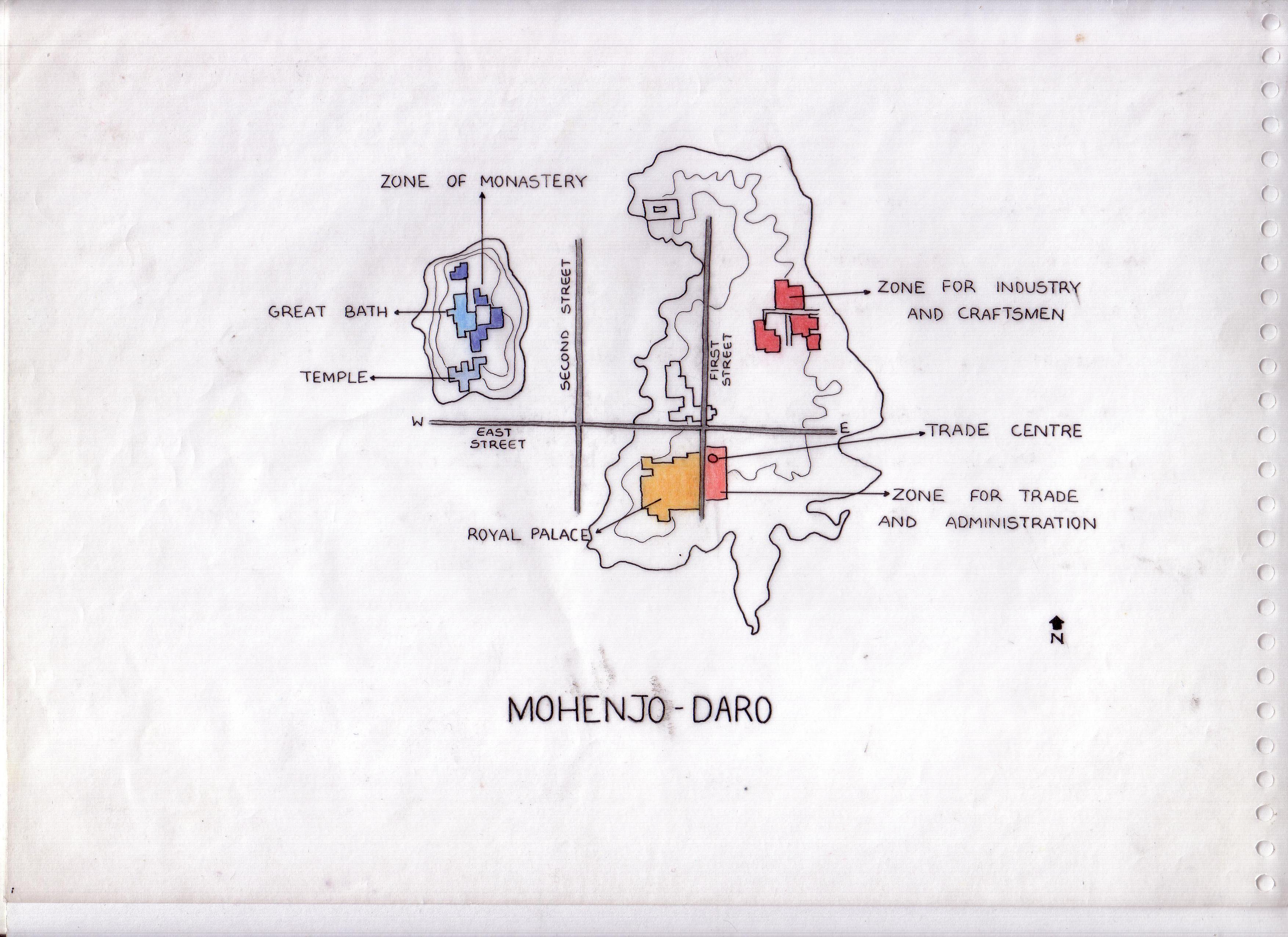 PEOPLE LIVED IN SOCIAL GROUPS TOGETHER
RELIGIOUS PLACE – STANDING HIGHER THAN THE REST OF THE AREA ON A MOUND
GRANARY
DIFFERENT ZONES FOR GRANARY, 
INDUSTRY, CRAFTSMEN – INDICATES PEOPLE ENGAGED IN DIFFERENT ACTIVITIES - SPECIALIZATION OF LABOR
SOCIAL CLASSES – HIGHER PLACES FOR RELIGIOUS AND THE ROYAL PEOPLE
GOVT. BODY TO ADMINISTER
MOHENJO DARO
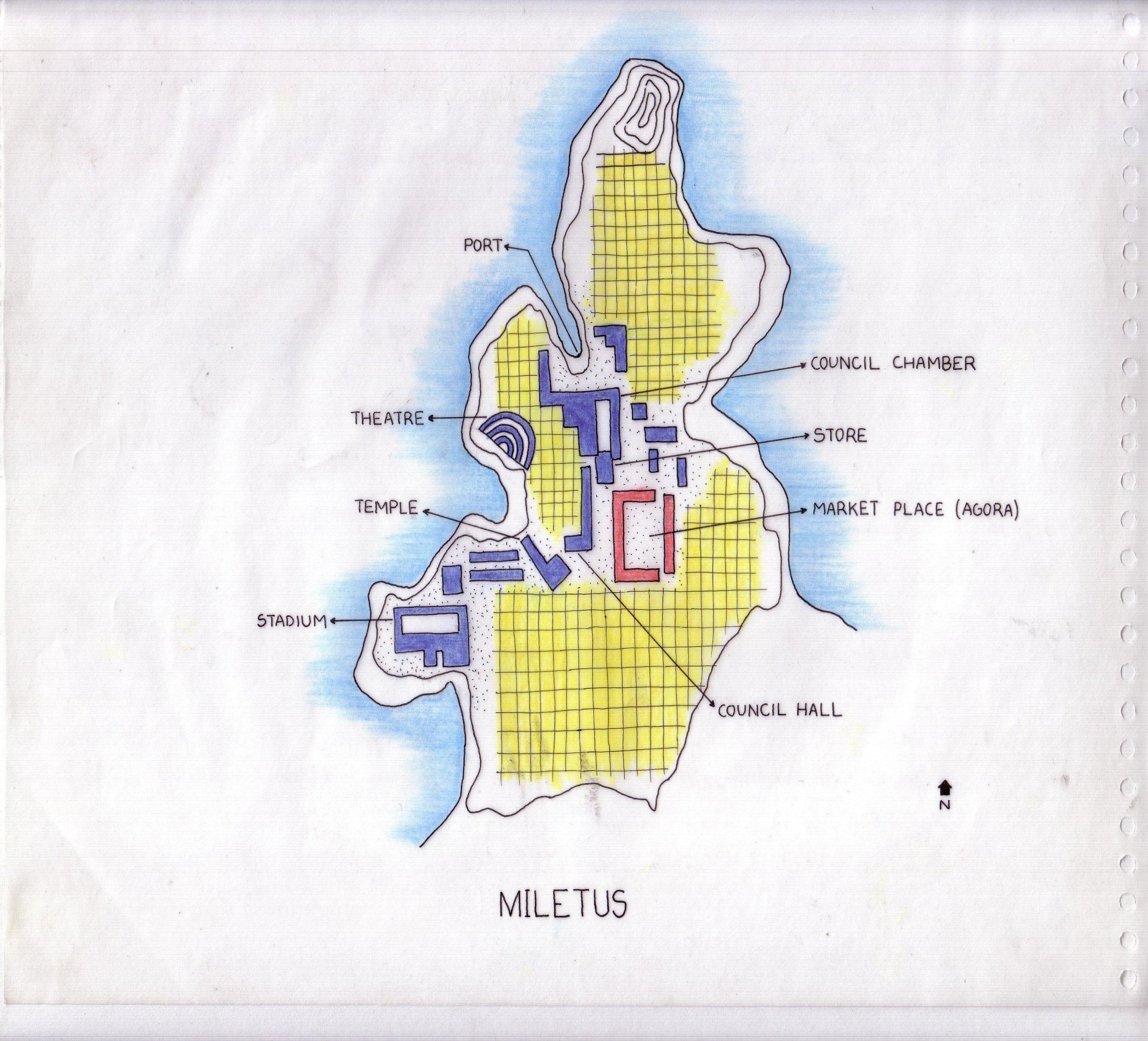 PEOPLE LIVED IN SOCIAL GROUPS TOGETHER
GOVT. BODY TO ADMINISTER
DIFFERENT USES SHOW THAT PEOPLE ENGAGED IN DIFFERENT ACTIVITIES – SPECIALIZATION OF LABOR
RELIGIOUS BUILDING
MILETUS
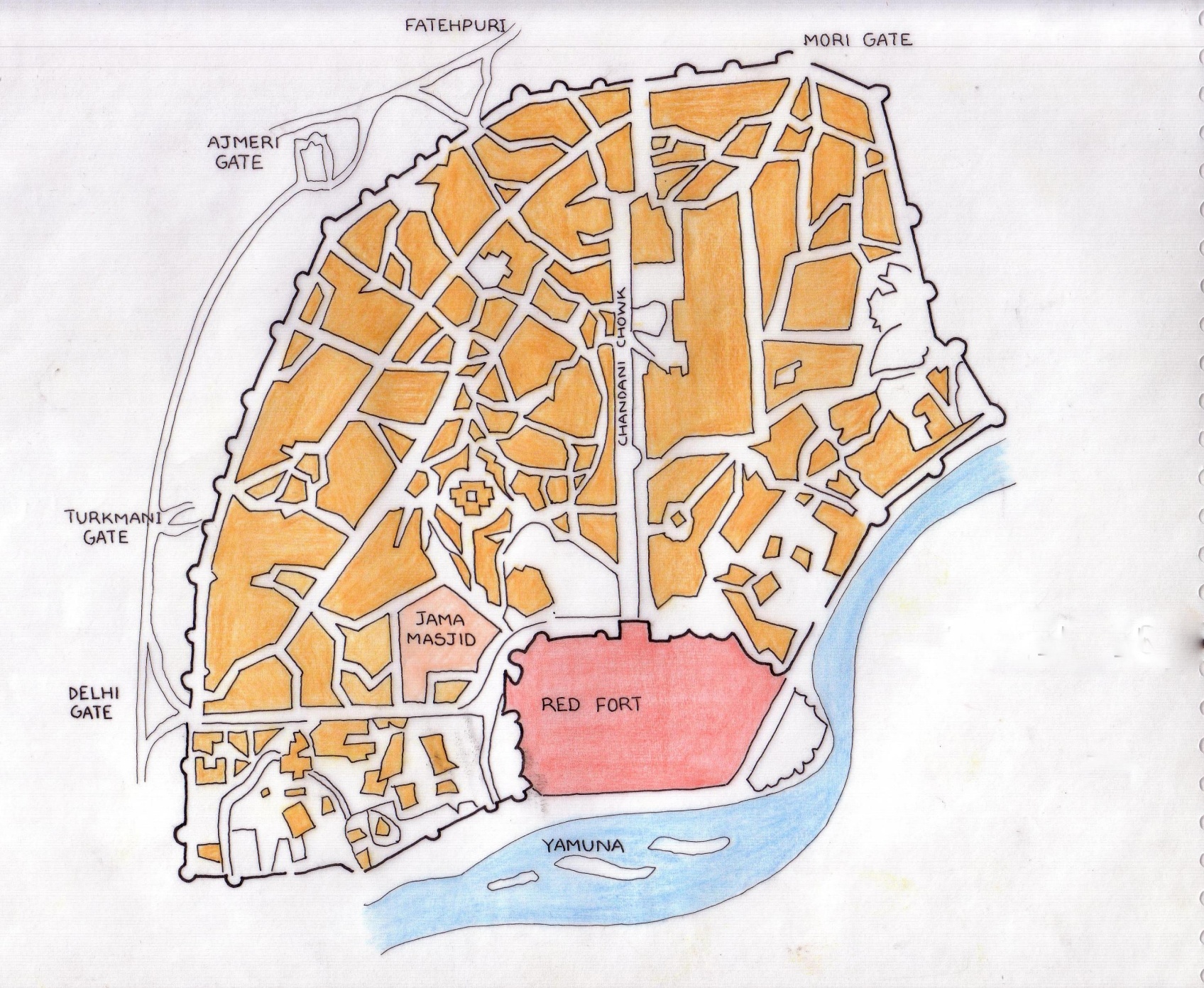 PEOPLE LIVED IN SOCIAL GROUPS
FORTIFIED CITY WITH GATES
DIFFERENT USES SHOWING PEOPLE WERE ENGAGED IN DIFFERENT ACTIVITIES
SOCIAL CLASSES – HIGHER PLACES FOR RELIGIOUS AND THE ROYAL PEOPLE (CONCEPT OF HIGHER BEING)
RELIGIOUS BUILDING POSITIONED ON HIGHER GROUND
SHAHJAHANABAD
THUS, IT CAN BE SEEN THAT THE HUMAN SETTLEMENT FORM IS AN EXPRESSION OF CIVILIZATION
REFERENCES
Hilberseimer L. (1955) The Nature of Cities, Paul Theobald Publishers, Chicago.

Chattopadhya B., B. Gupta and J. Burman History of Human Settlements ITPI, India.

http://en.wikipedia.org/wiki/Civilization 

Kilian D. and M. Howells (2005) Human Settlements, South Africa Environment Outlook, Issue December, 2005 
http://soer.deat.gov.za/dm_documents/Human_Settlement_-_Background_Paper_iwTDC.pdf